Council Orientation
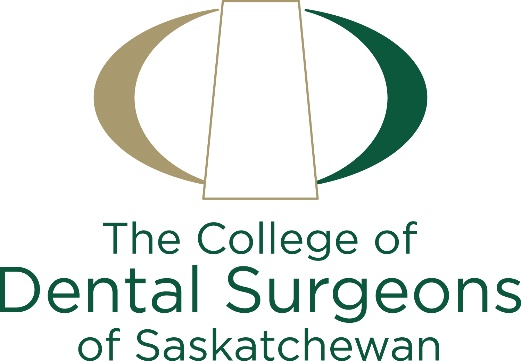 January 2024
Serving CDSS
Post Boardroom
Pre-Boardroom
Boardroom
Format
Councilor duties
Council & Mgmnt roles
Committees
H.E.T.T. & Exec courage
Alignment & Leadership
Mentorship
Patience
Pride
Peace of mind
Background
Priorities
Expectations
VMV
Org Charts
Declaration
Resources
Council website
Fellow and past Councilor’s
Management team
President & Chair
Consent to serve
Conflict of interest
Non-disclosure
Code of Ethics
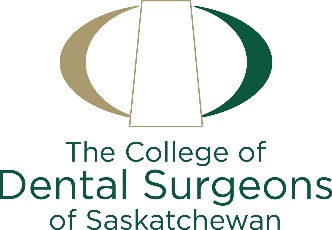 2
[Speaker Notes: Hi hi hi]
Background
Mandate
Regulation of Dental Disciplines
Perspective
Accountable: Sask Minister of Health
Responsible:  Safe Oral Healthcare                          Regulating and Licensing Sask Dentists
ContextDental Profession Act, 1978
Evolved to Dental Disciplines Act, 1997
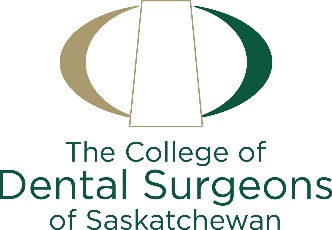 3
[Speaker Notes: Background]
Priorities
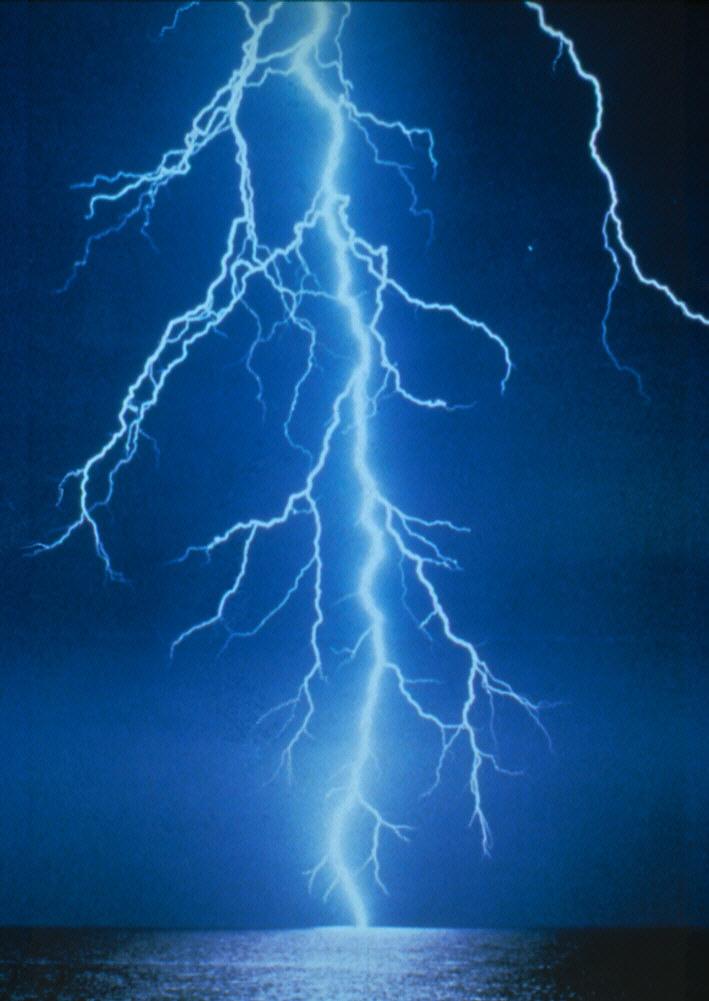 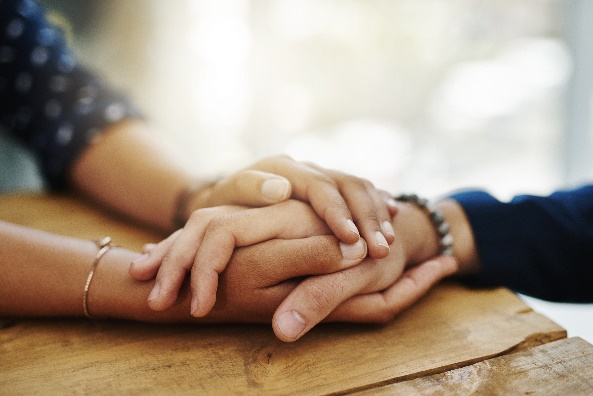 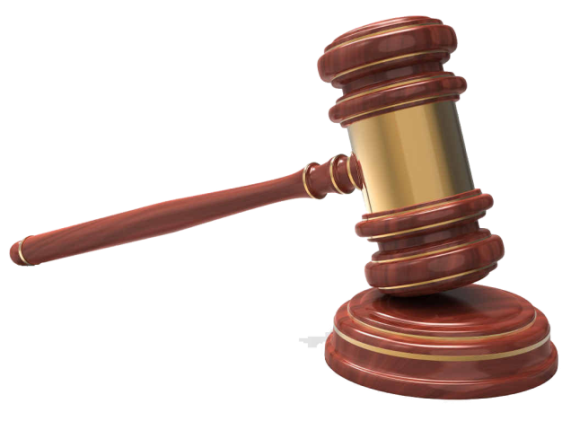 C
A
Y
T
O
N
R
E
P
O
R
T
Advocate 

Promote

Prof Associations
Group benefits
Regulate
License

Educate

Best Practices
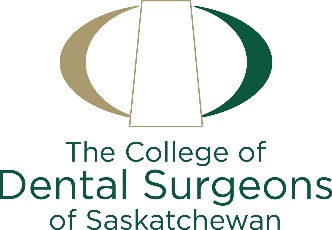 4
Priorities
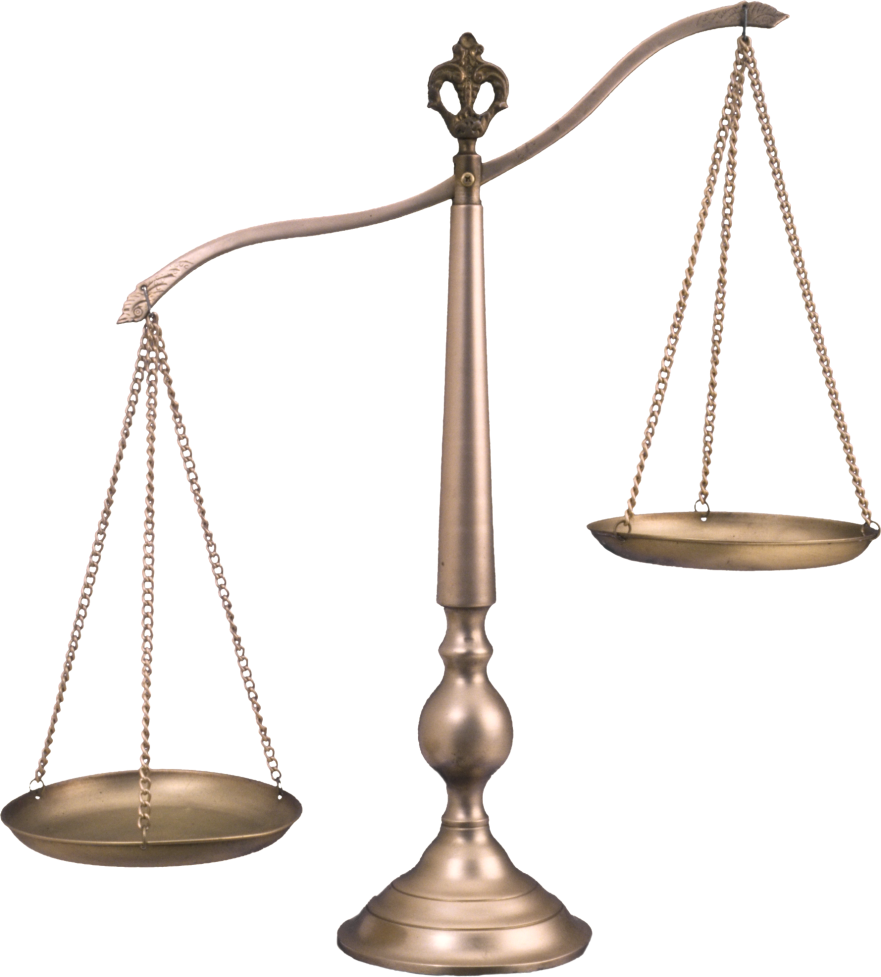 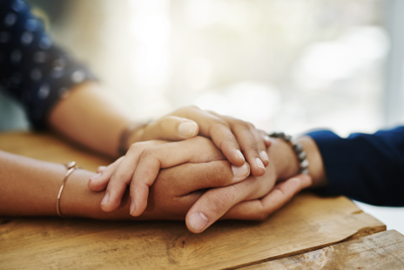 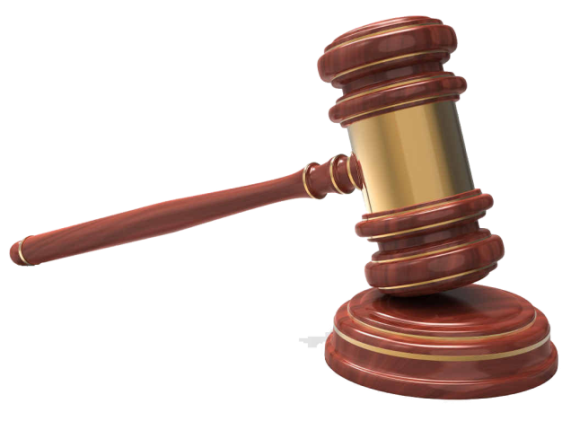 Advocate 

Promote

Prof Associations
Group benefits
Regulate
License

Educate

Best Practices
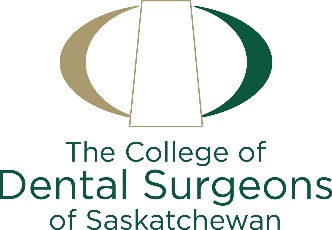 5
Pre-Boardroom
Councilor Expectations
Regular attendance:  conference calls, virtual and in-person meetings.
Awareness  - advance preparation and review of meeting material.
Active participation - concise, frank, relevant, respectful discussions.
Due diligence - execution of duty of care and fiduciary duties, while understanding the short-term implications, act in the long-term best interest of the CDSS.
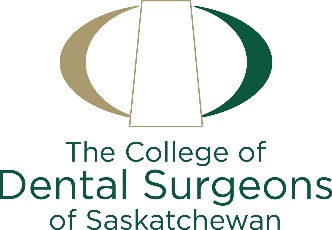 6
Declarations
Consent to serve as Councilor
Conflict of interest 
Non-disclosure Agreement (internal vs. external)
Code of Ethics
Resources
Council Website
Fellow and past Councilors
Management Team
President & Chair
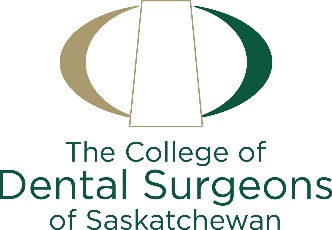 7
Pre-Boardroom
Vision
Safely serve the Public
Mission (Strategies)
License new entrants 
Regulate registrants
Ensure continuous educationImplement current best practices
Values
Professional
Fulfilling
Safety
Integrity
Profession of choice
Www
Opportunity to learn,
grow, succeed and
improve the lives of others
Governed by safety  Ensure public and patient safety at all times
Trusted & respected 
   Reputable organizationin eyes of Public, Gov’t,
profession & registrants
High Standards   Impartial, objective,
transparent & fair 
policies/procedures
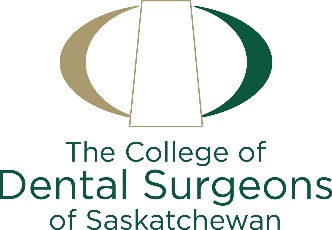 Approved by Council April 7, 2022
Pre-Boardroom: Public Perspective
Cameco   95%
Patients
Sunwest   9%
Insured
Private
Assisted
Registrants
Clinic Support Staff
CDSS: Staff
Management Team
Registrar
Exec Dir
Council President & Executive
Support
Functions
CDSS: Council
Minister of Health
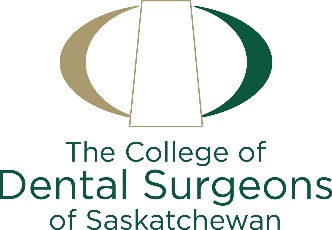 9
Pre-Boardroom:  Accountability Structure
Minister of Health                                    Membership
Council
President and Executive Council
Exec Dir
           Operations
Registrar
   Regulatory compliance
Chair
    Governance
Admin Staff
COORDINATOR PROFESSIONAL STANDARDS & COMPLAINT PROCESS
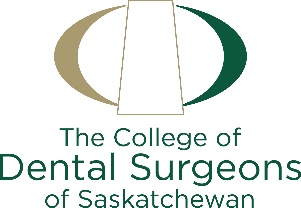 10
Boardroom:  Meeting format
Action items due
Decision items
Governance
Task Calendar
Discussion items
New action items
Closing In Camera
Agenda
Procedural / Consent
Open In Camera (optional)
Quorum Confirmation
Consent items
Previous minutes
Reports
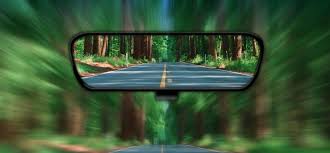 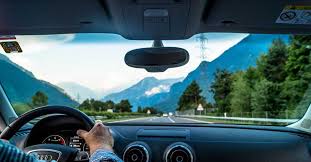 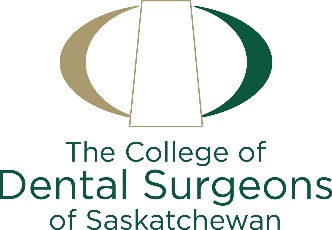 11
Boardroom:  Duty of Care
To exercise the care, diligence, and
skill of a reasonably prudent person
in comparable circumstances
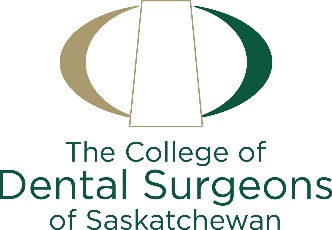 12
Boardroom
Duty of Obedience: Faithful to the Vision, Mission, Values
Duty of Loyalty:Undivided allegiance to CDSS
Fiduciary Duty:To act honestly and in good faith with a view to the long-term best interests of CDSS
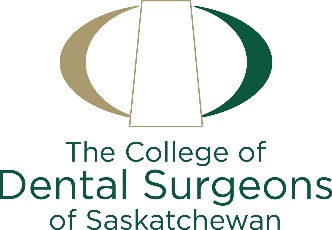 13
Boardroom:  Roles
Council Role - OversightPolicy (The What)
Mgmnt Role – Regulating & OperatingProcedure (The How)
Strategic planning
Doing the right things set policy, risk awareness
Financial oversight
Evaluating performance
Governance Committees
Building Council
Regulatory and operational planning
Doing things rightimplement policy, mitigate risk
Financial management
Measuring & monitoring results
Management Committees – Task forces
Building the team
Achieving Success:   Council oversight of Management actions
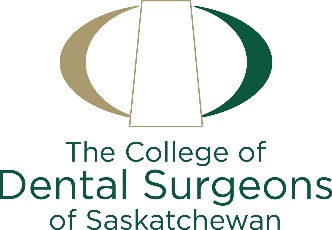 14
Boardroom: Roles
Management
Council
There
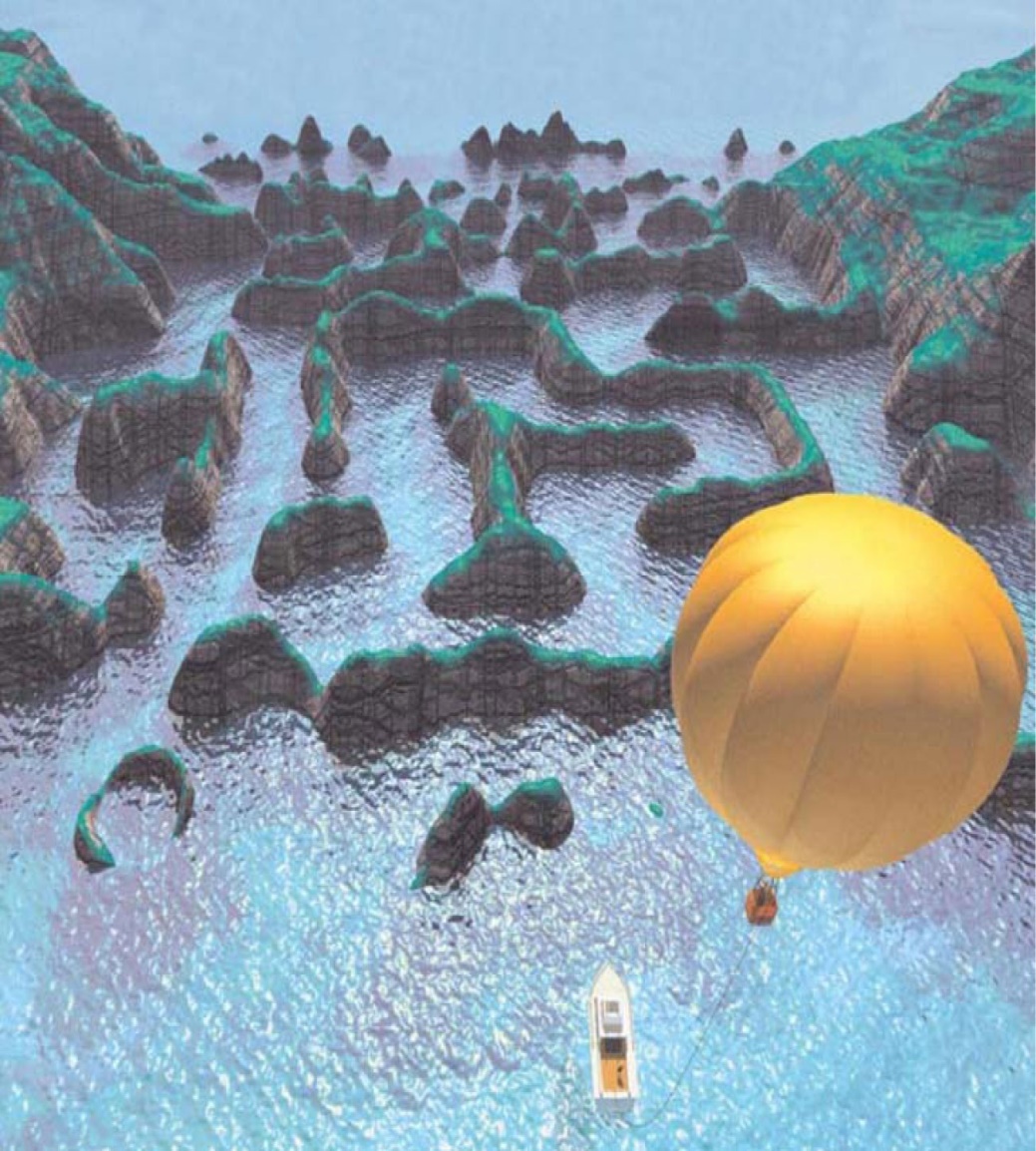 Policy
Procedure
Here
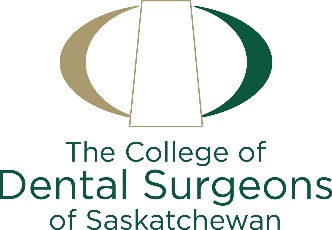 15
Boardroom: Strategic Plan
Drivers: Vision, Mission, Values
Outputs: Major objectives, Mgmnt goals, Implement regulations
Timeline: 3 – 5 years
Developed by: Council and Management
Council
CDSS Office: Operating Plan
Driver: Strategic Plan
Outputs: Budget, Policies/Standards, Regulation Oversight
Timeline: 1 year
Developed by: Management and Staff
Registrar & Exec Dir
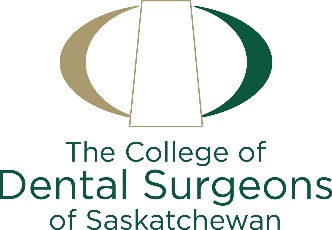 16
Boardroom: Council Committees vs Management                                             Committees / Task Force
Focus
Council Committee
Mgmnt Comm / Task Force
Issues within Managementresponsibilities
Management appointedsubject matter expert
Subject matter experts 
Management
Mandate
Leadership

Membership

Report to
Issues within Council responsibilities
Council appointedCouncilor as Chair
Councilors (non-councilors minority)
Council
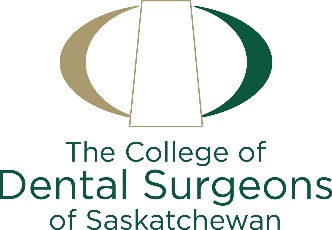 17
Boardroom:  Committees / Task forces
Council
Management
Executive
Economics
Continuing Education & Learning
HR Compensation: President
SHA – OHSC: BRRC, PPAC, APAC, AARC, PLC, PSAP
Governance: President elect
Audit/Finance/Risk: Vice President
Statutory
Discipline: President appointed
Prof Cond: President appointed
Quality Assurance: President appointed
Advertising Review: President appointed
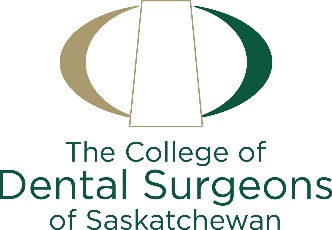 18
Boardroom:
H.E.T.T.   Hire, Evaluate, Train and Transition Sr. Management
CDSS fit--ambassador of safety and the profession
Performance management
Financial oversight
Risk oversight / mitigation
Executive Courage
Candid participation 
Constructive criticism in Council self evaluation
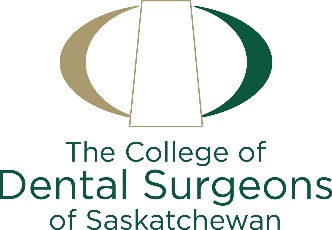 19
Creative Problem Solving
Agreement /consensus on what the problem is 
Determine objectives to address it
Consider multiple solutions
Develop criteria for a good solution 
Gather data / measure results
Evaluate / re-evaluate
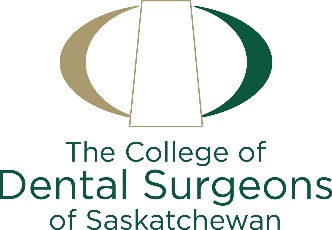 20
[Speaker Notes: 1. Avoid simply arguing for your own solutions

2. Don’t change your mind simply to avoid conflict

3. But only until they know what you believe

4. Don’t change your mind  prematurely

5. Help the group arrive at the best solution don’t try to win the argument

6. These are areas new insights are likely to be discovered

7. Listen carefully to views that differ from your own]
Consensus Guidelines
Do not overestimate your own opinion avoid arguing for your own solution
Do not underestimate your own opinion don’t change your mind to avoid conflict
Ensure others are listening to your point but only until they know what you believe
Be willing to respectfully disagree avoid “Group Think”
Manage conflict constructively goal not to win--find best solution 
Seek out areas of disagreement these are areas of new insights
W.A.I.T. principle - (Why Am I Talking) listen carefully to other’s views
Respect one another’s views
Stay curious
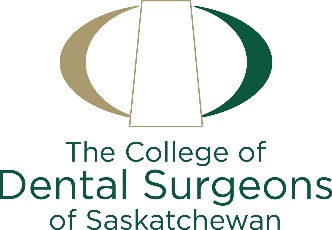 21
[Speaker Notes: 1. Avoid simply arguing for your own solutions

2. Don’t change your mind simply to avoid conflict

3. But only until they know what you believe

4. Don’t change your mind  prematurely

5. Help the group arrive at the best solution don’t try to win the argument

6. These are areas new insights are likely to be discovered

7. Listen carefully to views that differ from your own]
Post Boardroom
Alignment: despite varying opinions
Leadership: full support of decisions
Mentorship: educating others  
Patience: registrant questions 
Pride: patient and registrant safety

Peace of mind: Director and Officer coverage
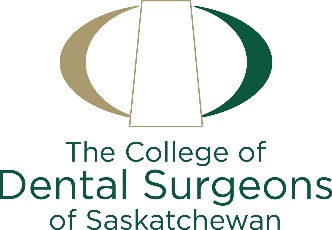 22
Resources
Fellow and past Councilors
Management Team
President & Chair

Council Website
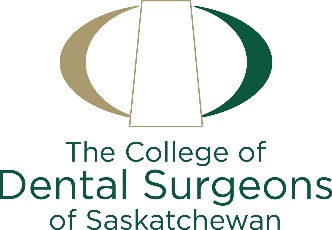 23
Questions?
Council Chair:  Gord Gillespie
gord@saskdentists.com
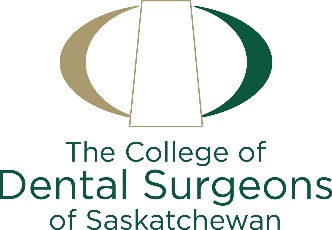 24